PHÒNG GIÁO DỤC VÀ ĐÀO TẠO THỊ XÃ HOÀI NHƠN
TRƯỜNG TIỂU HỌC SỐ 1 HOÀI MỸ
CHÀO MỪNG QUÝ THẦY CÔ GIÁO
VỀ DỰ GIỜ, THĂM LỚP 3A1
Giáo viên: Nguyễn Thị Thảo Nguyên
Đơn vị: Trường Tiểu học số 1 Hoài Mỹ
Năm học: 2023 - 2024
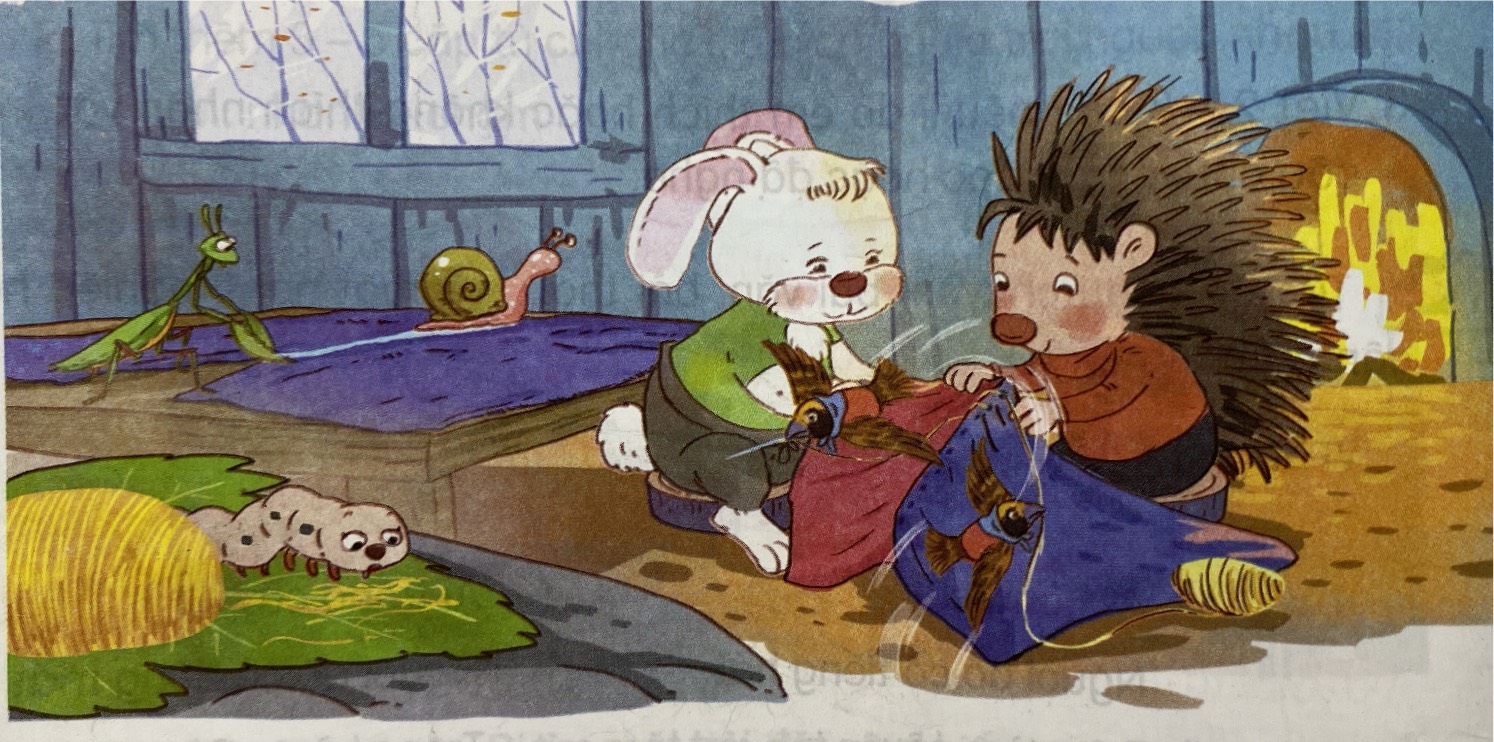 Thứ Tư ngày 6 tháng 12 năm 2023
Tiếng Việt (Đọc)
Những chiếc áo ấm 
                          (Theo Võ Quảng)
Thứ Tư ngày 6 tháng 12 năm 2023
Tiếng Việt (Đọc)
Những chiếc áo ấm 
                                   (Theo Võ Quảng)
* Luyện đọc
* Từ ngữ
+ Đoạn 1: Từ đầu đến phải may thành áo mới được.
+ Đoạn 2: Tiếp theo cho đến mọi người cần áo ấm.
+ Đoạn 3: Tiếp theo cho đến để may áo ấm cho mọi người.
+ Đoạn 4: Còn lại.
Thứ Tư ngày 6 tháng 12 năm 2023
Tiếng Việt (Đọc)
Những chiếc áo ấm 
                                                (Theo Võ Quảng)
* Luyện đọc
Mùa đông, thỏ quấn tấm vải lên người cho đỡ rét  thì gió thổi tấm vải bay xuống ao.
Thứ Tư ngày 6 tháng 12 năm 2023
Tiếng Việt (Đọc)
Những chiếc áo ấm 
                              (Theo Võ Quảng)
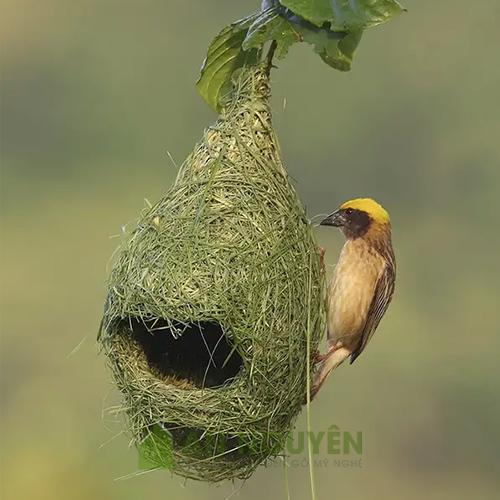 Thứ Tư ngày 6 tháng 12 năm 2023
Tiếng Việt (Đọc)
Những chiếc áo ấm 
                                         (Theo Võ Quảng)
Thứ Tư ngày 6 tháng 12 năm 2023
Tiếng Việt (Đọc)
Những chiếc áo ấm 
                                   (Theo Võ Quảng)